Mađarska nacionalna manjina u Republici Hrvatskoj
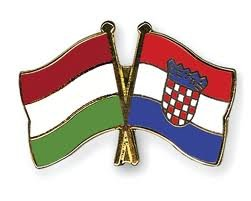 Mađarska zastava – glavni grad Budimpešta – matična domovina
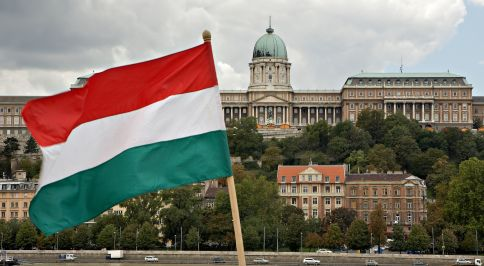 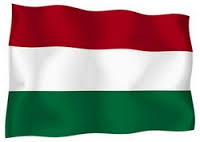 Mađarska narodna nošnja
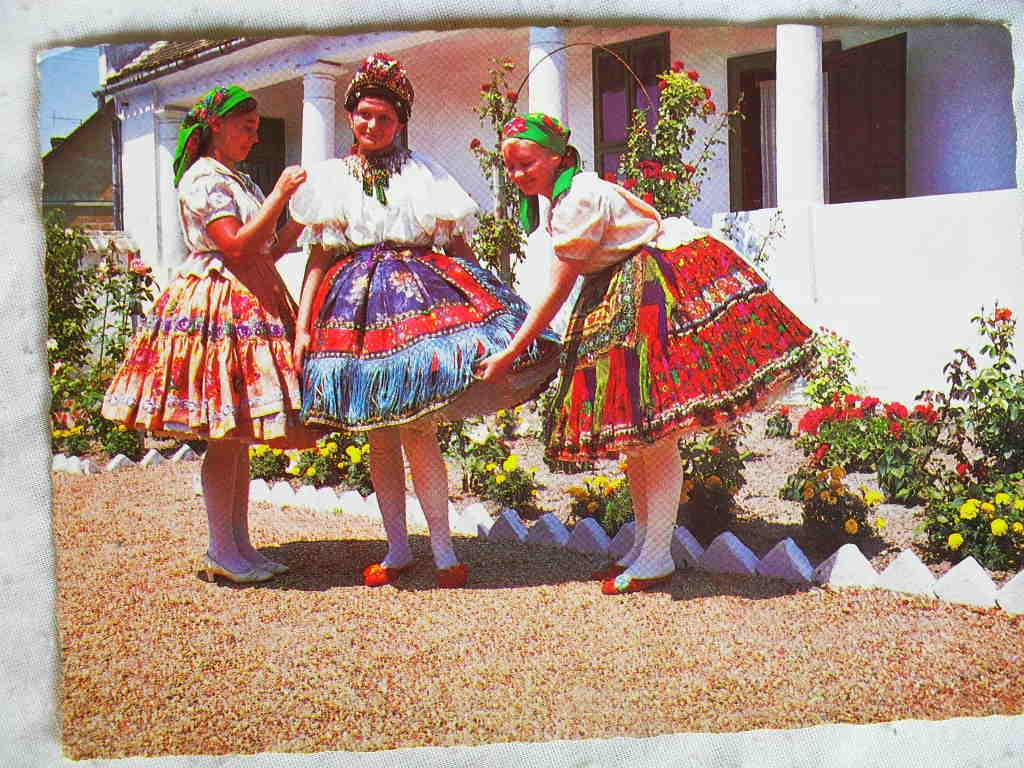 Razmještaj mađarske nacionalne manjine u Hrvatskoj
Bjelovarsko-bilogorska županija    osnovna škola u Velikoj Pisanici modelu "C" učenja mađarskog jezika
 Vukovarsko-srijemska županija
 Osječko-baranjska županija    59 % Mađara u Republici Hrvatskoj (2001.)
Razmještaj mađarske nacionalne manjine u Hrvatskoj
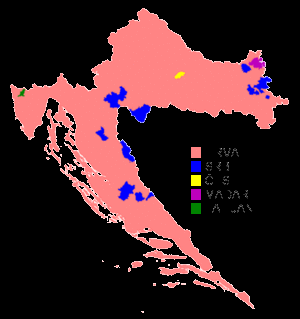 Mađari u Republici Hrvatskoj
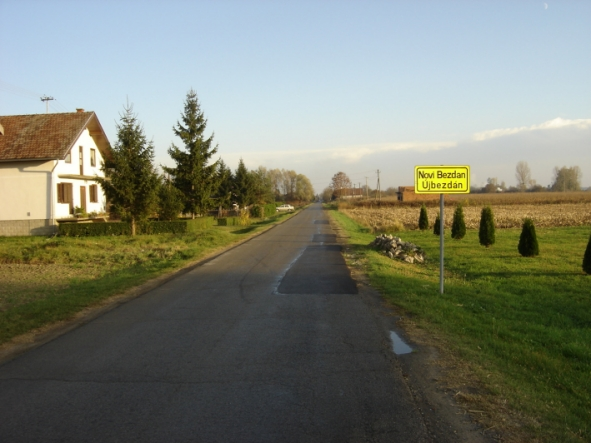 12.650 hrvatskih državljana je navelo mađarski kao materinji jezik (2001.)

 16.595 hrvatskih državljana izjasnilo se Mađarima (2001.)
Obrazovanje pripadnika mađarske nacionalne manjine
Model A – nastava na jeziku i pismu nacionalne manjine

 Model B – dvojezična nastava

 Model C – njegovanje jezika i kulture nacionalne manjine
Osječko-baranjska županija
A razina
 Osnovna škola Zmajevac, PŠ Kotlina. PŠ Novi Bezdan, PŠ Suza
 Osnovna škola Lug, PŠ Vardarac, PŠ Kopačevo
 Prosvjetno-kulturni centar Mađara u Hrvatskoj, Osijek
 Osnovna škola Korog

B razina
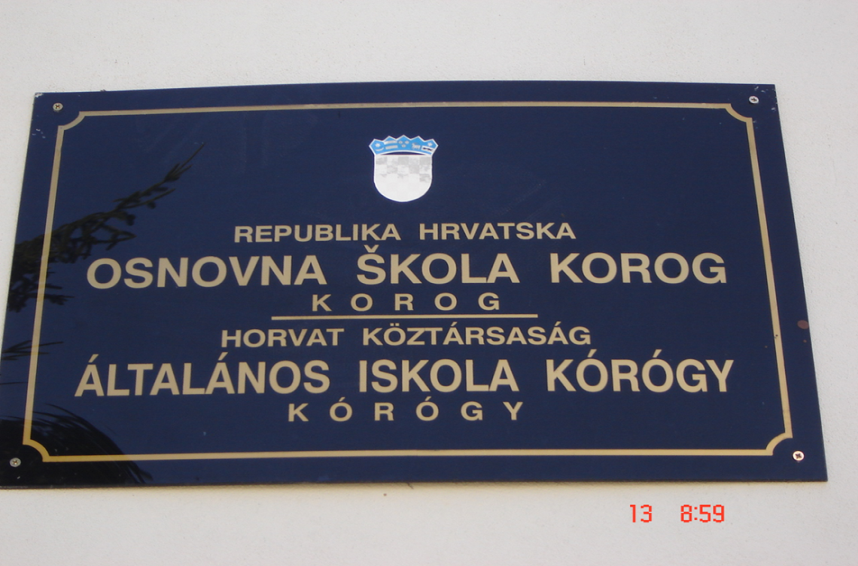 Osječko-baranjska županija
C razina
 Osnovna škola Frana Krste Frankopana, Osijek
 Osnovna škola Franje Krežme, Osijek
 Osnovna škola dr. Franje Tuđmana, Beli Manastir
 Osnovna škola Dalj, Dalj PŠ Erdut i PŠ Aljmaš
 Osnovna škola Vladimira Nazora, Đakovo, PŠ Ivanovci
Kultura
Mnogobrojni KUD-ovi
 Društva mađarskih znanstvenika i umjetnika
 Pjevačke, plesne, dramske, tamburaške skupine
 Prosvjetno-kulturni centar Mađara u Republici Hrvatskoj
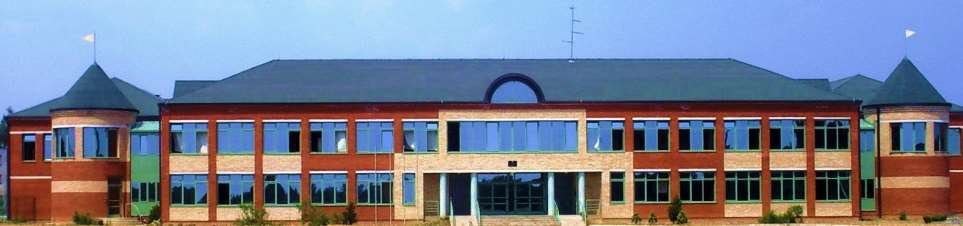 Manifestacije
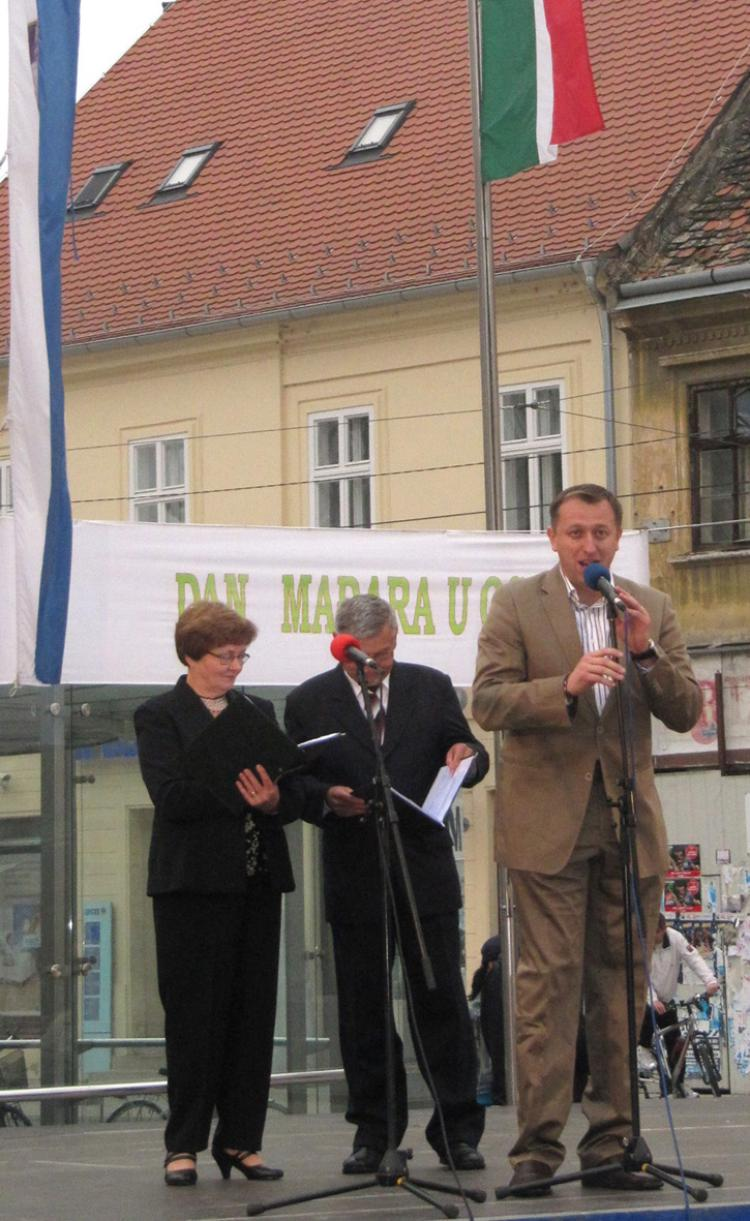 Dani Mađara u Osijeku
 Smotra mađarskih pjevačkih zborova Hrvatske
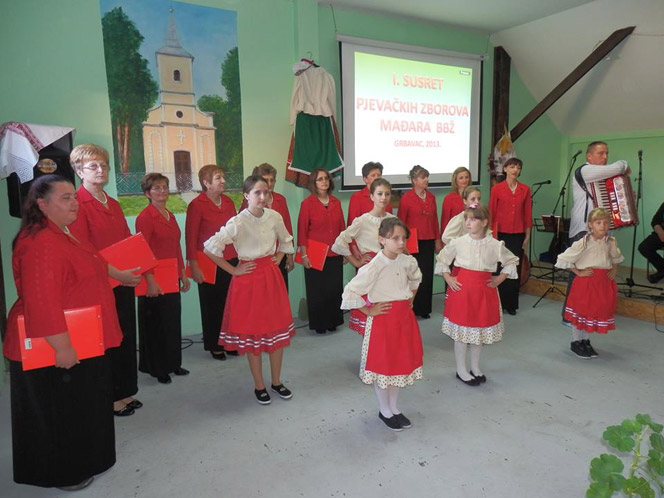 Politika
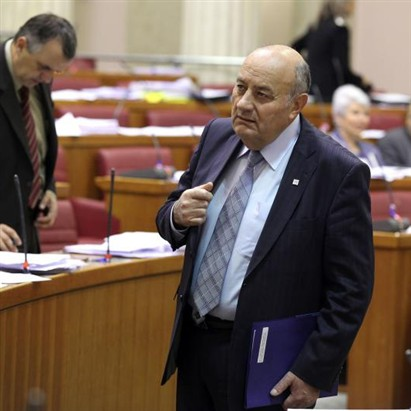 Jedan zastupnik u Hrvatskom saboru
 Deneš Šoja
Kraj
Izradila: Lara Podhraški, 8.b